Universidade Federal de Ouro Preto
Apresentação de Monografia
Mistool, uma Ferramenta para Aplicação Colaborativa do Método de Inspeção Semiótica
Matheus Morais dos Reis
Orientador : Elton José da Silva
Co-Orientador: Ângelo Magno de Jesus
Ouro Preto, 01/12/2010
Índice
1 – Engenharia Semiótica
2 – Método da Inspeção Semiótica ( MIS )
3 – Motivação
4 – OriOnGroups
5 – Mistool
6 – Resultados
7 – Conclusões e Trabalhos Futuros
Engenharia Semiótica
Teoria que estuda os fenômenos de IHC.

Fornece métodos, técnicas e ferramentas.

Apoia desenvolvedores tanto na fase de design como avaliação.
Engenharia Semiótica
Dois métodos na fase de avaliação:

Método de Avaliação de Comunicabilidade (MAC), envolve testes com usuários.

Método da Inspeção Semiótica (MIS), envolve inspeção.
Método da Inspeção Semiótica (MIS)
Objetivo: Reconstrução da metamensagem do designer, caçando casos de inconsistência e ambigüidade no sistema.

Como? Examinando uma vasta quantidade de signos a que usuários são expostos assim como sua interação com artefatos computacionais. 
A metamensagem é composta de um ou mais sistemas de significados.
Método da Inspeção Semiótica (MIS)
Nova área de estudos em IHC.

Avalia a qualidade da mensagem passada pelo designer.

Necessário um ou mais avaliadores.

Aplicado em 5 estágios.
Método da Inspeção Semiótica (MIS)
Extraído de [de Souza, et al., 2006]
Motivação
Falta de ferramentas de apoio ao MIS.

Dificuldade em ensiná-lo e aprendê-lo.

Finalizar protótipo existente.
O OriOnGroups
Desenvolvido em 2002.
Ferramenta de apoio a comunidades online.
Reestruturado em 2006.
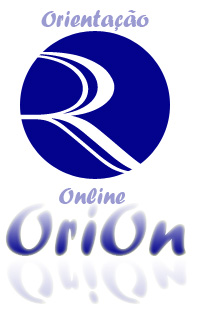 O OriOnGroups
Vantagens e Desvantagens do OriOnGroups
Vantagens

Desenvolvido em camadas e módulos, facilmente extensível.
Tratamento de Usuários e ações em grupos totalmente implementadas.

Desvantagens

Desenvolvido em PHP4, linguagem um pouco antiga.
MISTool, uma extensão do OriOnGroups
MISTool
DaoUsuários
DaoGrupo
DaoPerfilAcademico
DaoPerfilProfissional
...
...
OriOnGroups
MISTool
Desenvolvido em camadas n-Tier.
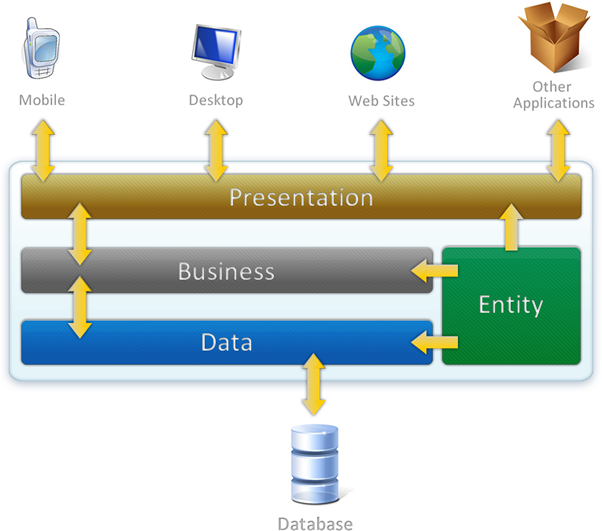 MISTool
Ferramenta de apoio ao MIS.

 Utilizado para avaliar sistemas interativos.

 Ferramenta inovadora em IHC, porém a idéia não é nova.
MISTool
Primeira versão suporta as quatro fases iniciais do MIS.
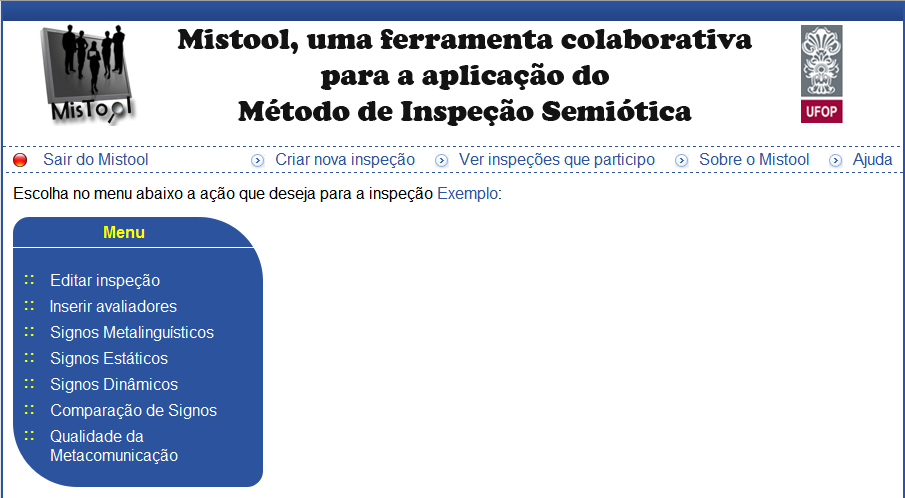 X
Vantagens do uso do MISTool
Desenvolvedores
Fácil manutenção.
Boa legibilidade do código.


Avaliadores
Junção de todas as fases do MIS.
Facilidade de comunicação.
Resultados
O resultado obtido deste trabalho é um sistema robusto apoiado no MIS e pronto para ser utilizado por profissionais de várias áreas.
Conclusões e Trabalhos Futuros
A partir de um protótipo não funcional desenvolveu-se neste trabalho um sistema completo e de qualidade.
MISTool supre a necessidade de uma área emergente.
Conclusões e Trabalhos Futuros
Sugestões para trabalhos futuros:
Testes com usuários.
Implementar a quinta fase do MIS.
Implementar a possibilidade de convites a avaliadores.
Referências
[1] Norman,D.A.,Draper S.W.(1986). Cognitive engineering.User Centered System Design.Erlbaum: Hillsdale, NJ.

[2] da Silva,E.J., de Jesus,A.M.,(2010). MISTool: um ambiente colaborativo de apoio ao Método de Inspeção Semiótica.

[3] de Souza, C.S., (2005). The semiotic engineering of humancomputer interaction. Cambridge, MA: The MIT Press,2005.

[4] da Silva, R.S.,(2006). Projetando uma Nova Estrutura para uma Comunidade Online. Relatório Técnico. Departamento de Computação. Universidade Federal de Ouro Preto.

[5] de Souza, C.S., Leitão,C.S, Prates,R.O, da Silva,E.J, (2006) The Semiotic Inspection Method.

[6] de Jesus, A.M., (2006) Múltiplos Perfis de Usuário em Comunidades Virtuais: Uma Implementação no OriOnGroups. Projeto Orientado. Departamento de Computação. Universidade Federal de Ouro Preto.

[7] PHP Ocial Site [online], disponível na Internet via http://www.php.net/, arquivo capturado em 12 de setembro de 2010.

[8] Apache Ocial Site [online], disponível na Internet via http://www.apache.org/, arquivo capturado em 14 de setembro de 2010.
Referências
[9] MySQL Ocial Site [online], disponível na Internet via http://www.mysql.com/, arquivo capturado em 14 de setembro de 2010.

[10] Eclipse Ocial Site [online], disponível na Internet via www.eclipse.org/galileo/, arquivo capturado em 25 de agosto de 2010.

[11] Smarty Ocial Site [online], disponível na Internet via www.smarty.net, arquivo capturado em 01 de setembro de 2010.

[12] Carrol,J.M.,(2003) HCI Models, Theories and Frameworks: Toward a multidisciplinary science. San Francisco Morgan Kaufmann Publishers.

[13] Carrol,J.M.,(2000) Making Use: Scenario-Based Design of Human-Computer Interactions, MIT Press, Cambridge, MA.

[14] Silveira, M.S.,(2002) Metacomunicação Designer-Usuário na Interação Humano-Computador. Tese de Doutorado. Departamento de Informática.PUC-RIO.

[15] Woods D.D.,(1994) Observations from studying cognitive systems in context. In Proceedings of the Sixteenth Annual Conference of the Cognitive Science Society (Keynote address)

[16] Dowell,J., Long,J.,(1998) Conception of the Cognitive Engineering design problem.Ergonomics, vol.41, 126-139